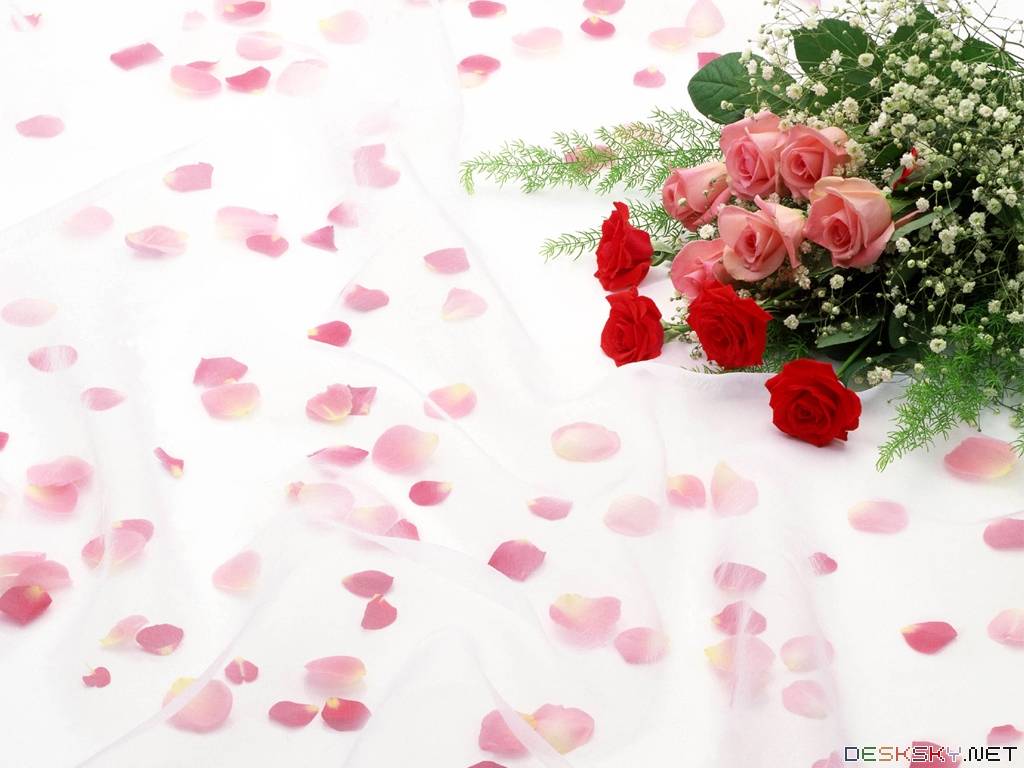 Warmly welcome to our class 
            English 6 A
Song Ve  Lower Secondary School
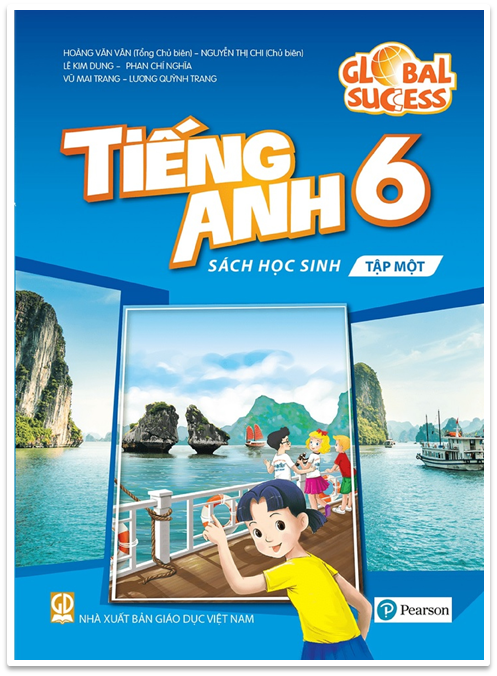 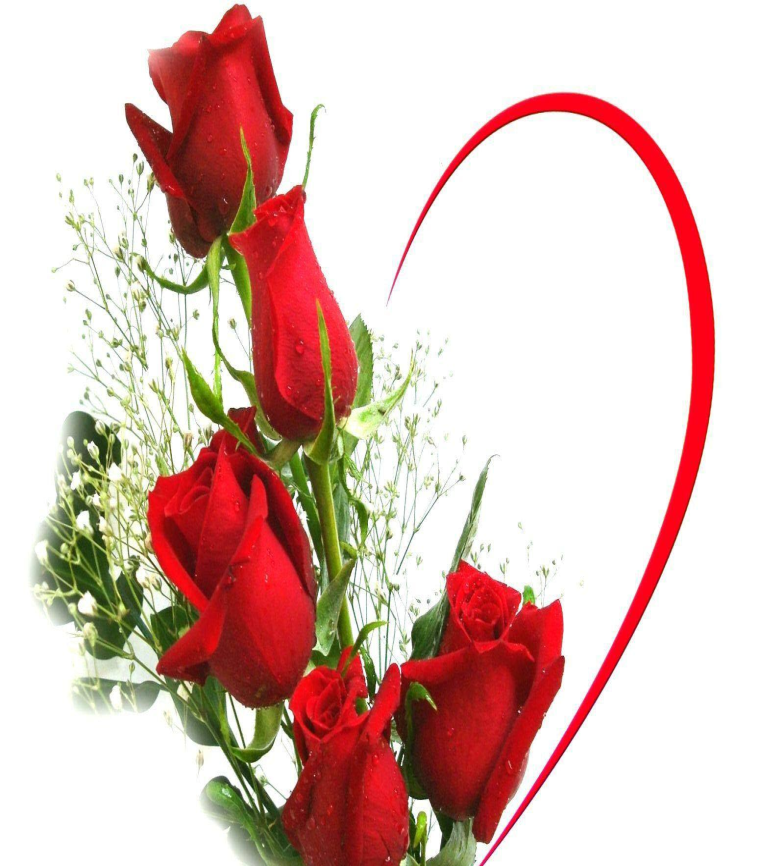 ENGLISH 6
UNIT 6: OUR TET HOLIDAY
LESSON 3
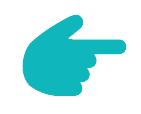 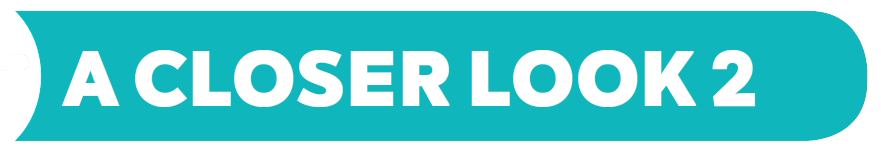 Warm up:
Game:   Pelmanism
1
3
fireworks
Lucky 
money
special
food
visit
relatives
4
2
6
5
Tiền lì xì
new 
clothes
decorate houses
Pháo hoa
8
7
10
Món ăn ngon
9
Trang trí nhà
Thăm họ hàng
11
Quần áo mới
12
* Vocabulary:
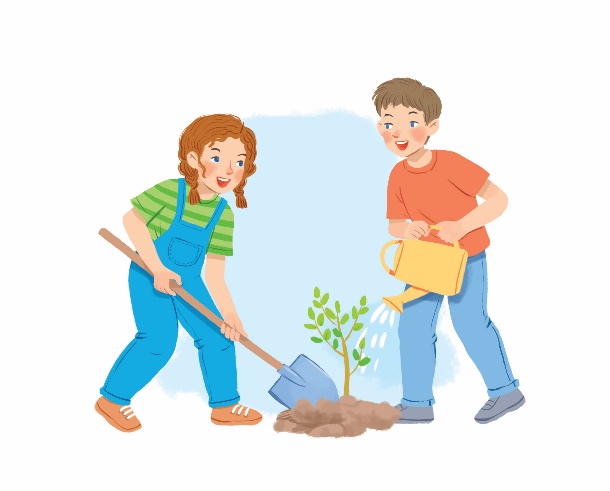 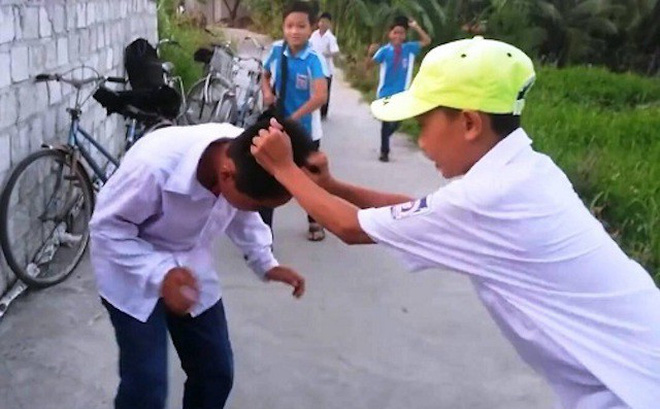 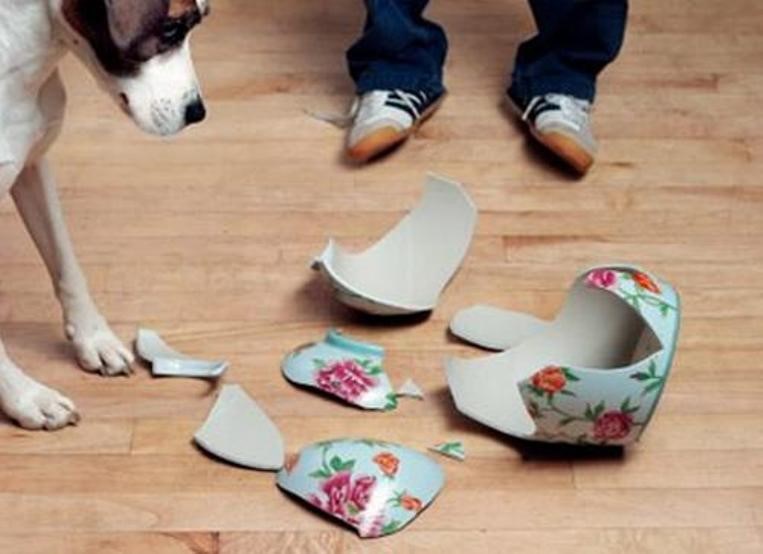 cư xử, đối xử
- behave (v):
Trồng ( cây)
- plant (v):
đánh nhau
- fight (v):
Làm bể, vỡ
- break (v):
* Checking Vocab:
- behave (v):
cư xử, đối xử
- plant (v):
Trồng ( cây)
đánh nhau
- fight (v):
Làm bể, vỡ
- break (v):
* Grammar 1
Should / shouldn’t for advice
Nam, you shouldn't come in with your  raincoat on.
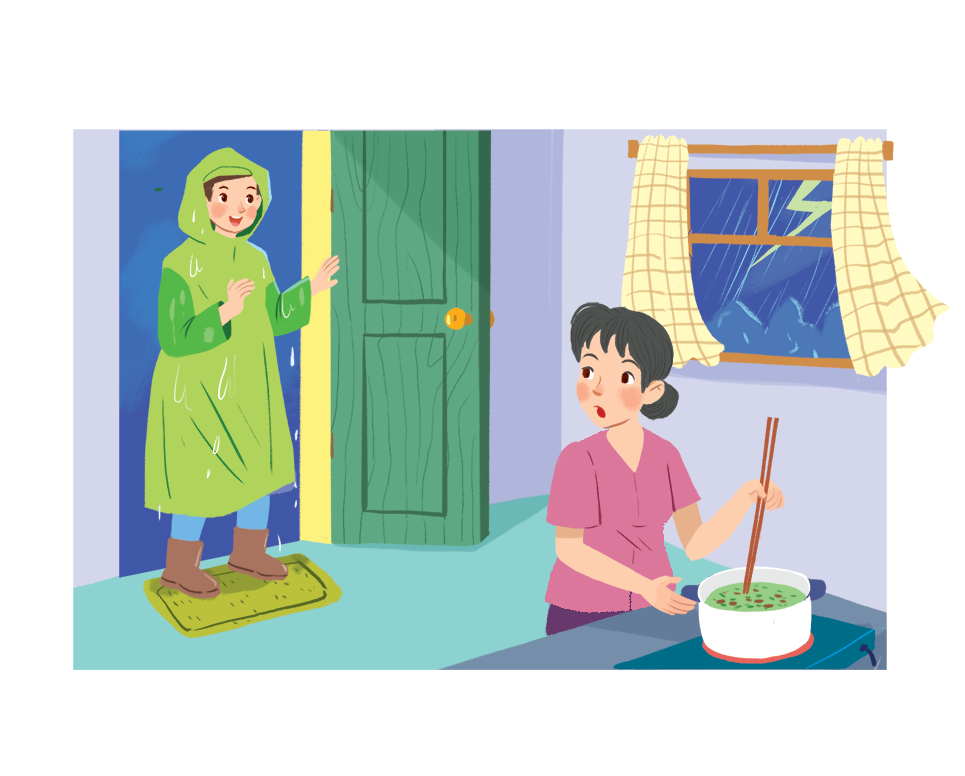 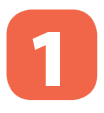 Look at the signs at the library and complete the sentences with should or shouldn’t.
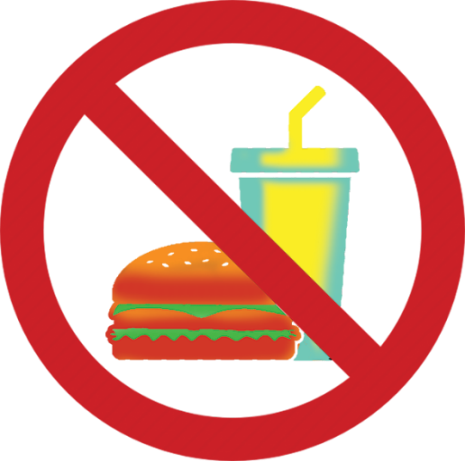 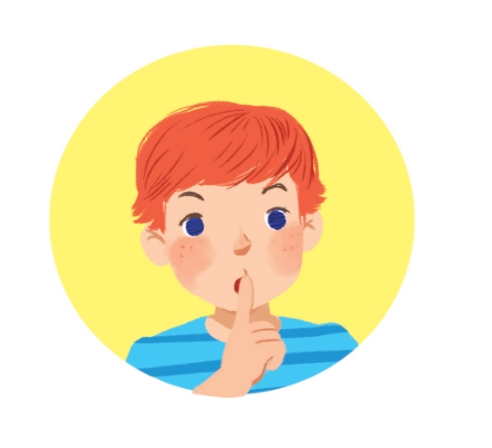 should
1. You. .……….keep quiet.
2. You …………..eat or drink.
shouldn’t
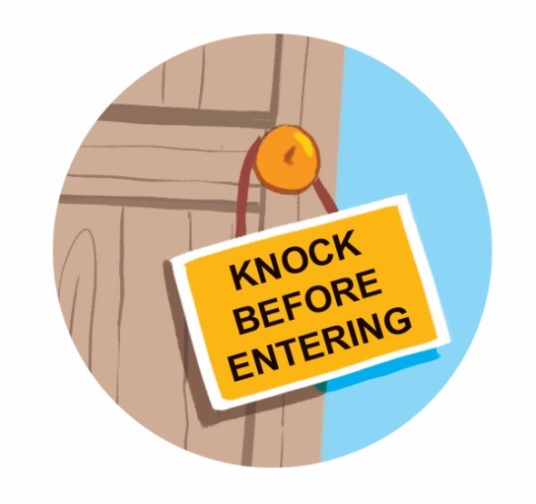 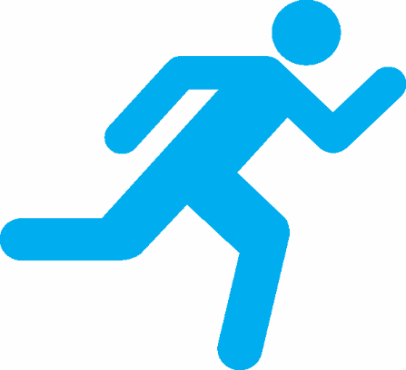 shouldn’t
should
4. You……………....run
3. You…..………. knock before you enter.
* Grammar
When do you use should /shouldn’t?
Should / shouldn’t for advice
-  should : nên,-  shouldn’t : không nên
*  Form : S + should(n’t) + bare-inf..
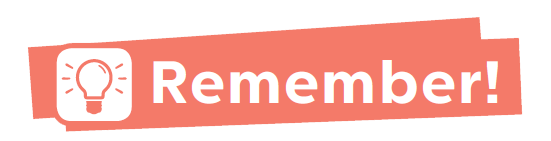 We use should for things that are good to do.
We use shouldn’t for things that are not good to do.
Tick () the activities children should do at Tet and cross (×) the ones they shouldn’t.
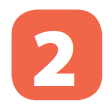 Thank you.
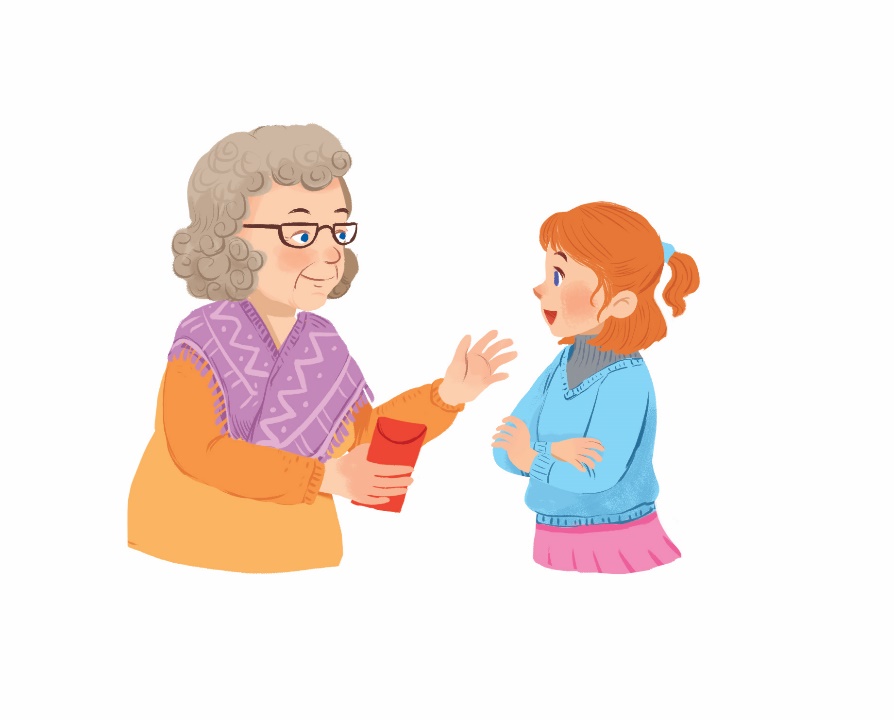 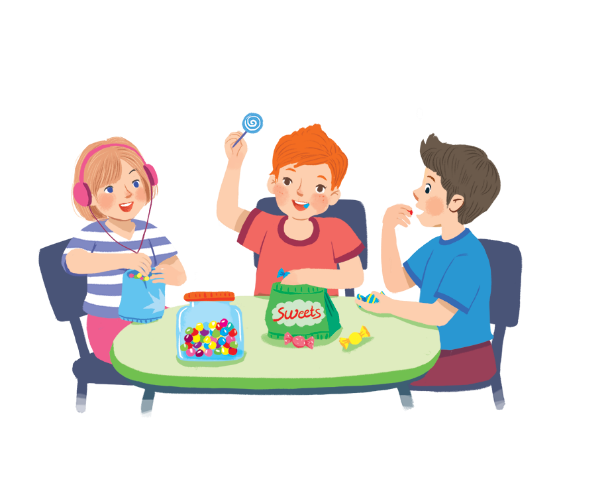 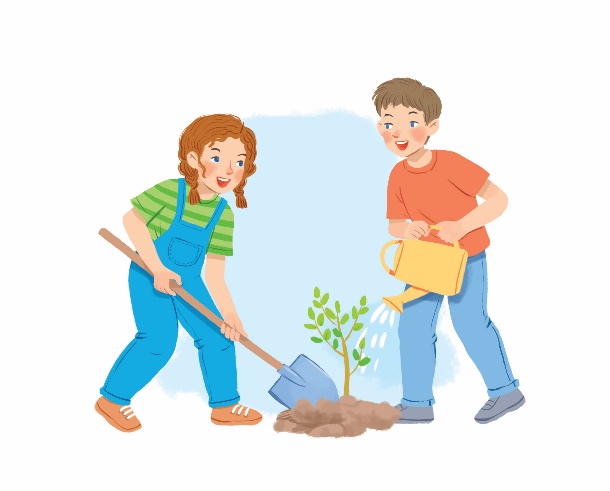 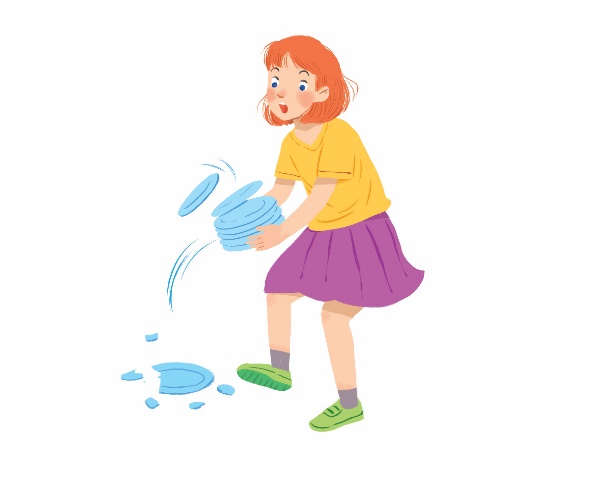 

eat lots of sweets
behave well
plant trees
break things
2.
1.
3.
4.


Tick () the activities children should do at Tet and cross (×) the ones they shouldn’t.
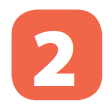 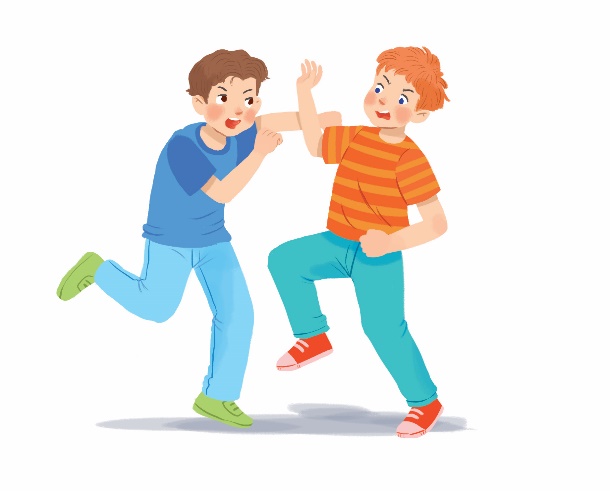 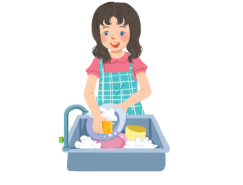 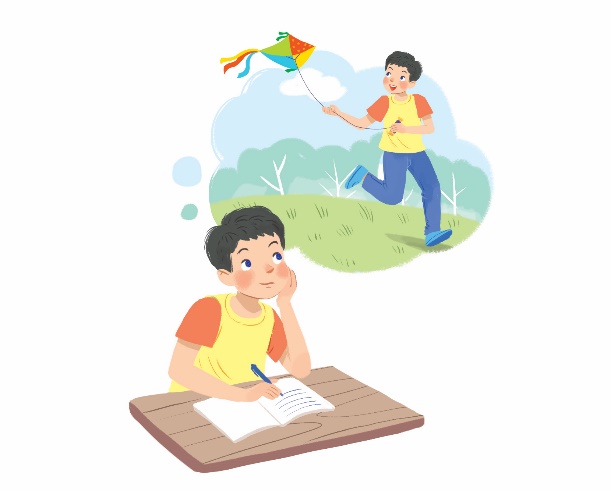 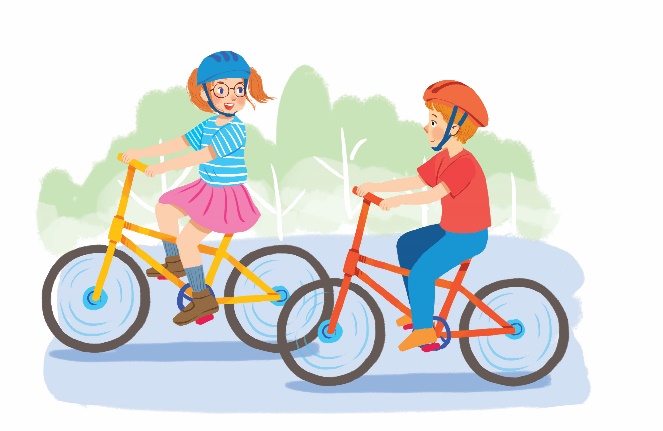 

help with housework
go out with friends
make a wish
fight
8.
5.
6.
7.


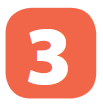 Work in pairs. Look at the activities in 2. Take turns to say what you think children should / shouldn’t do.
Example:
Children should behave well.
Children shouldn’t eat lots of sweets.
Thank you.
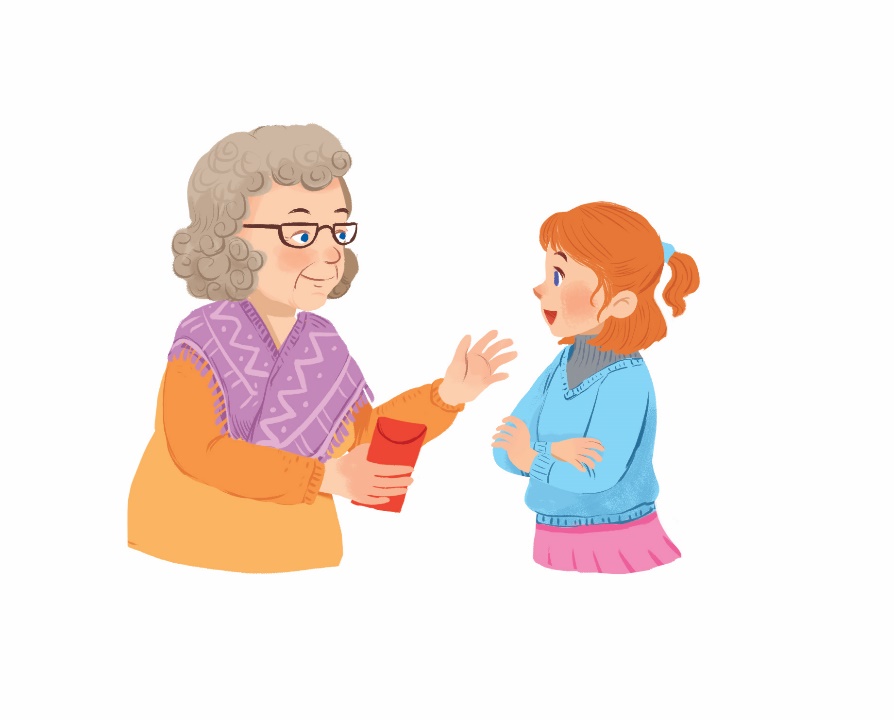 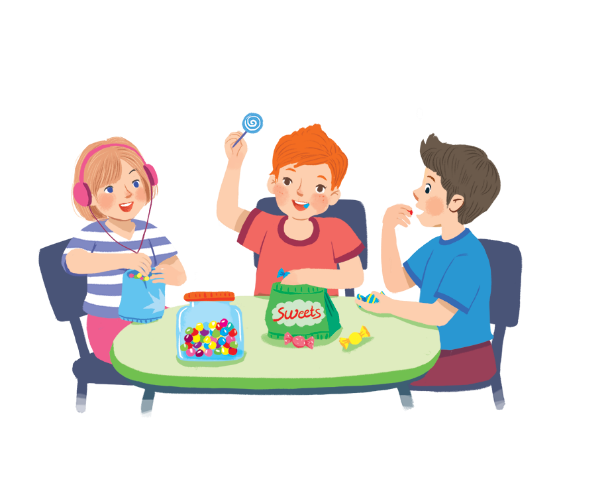 eat lots of sweets
behave well
2.
1.
Questions: Lucky numbers
1
2
3
4
Team A
5
6
7
8
Team B
2
4
8
2
4
10
6
8
6
10
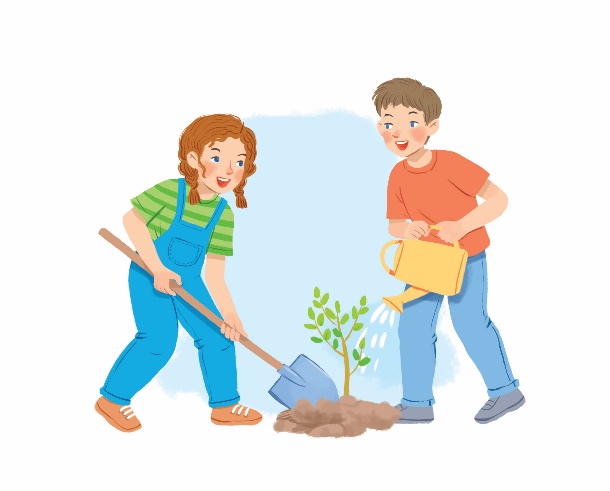 3. Children should plant trees
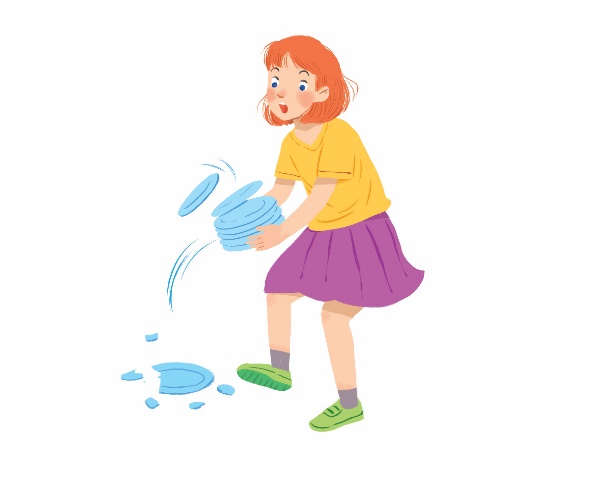 4. Children shouldn’t  break thing
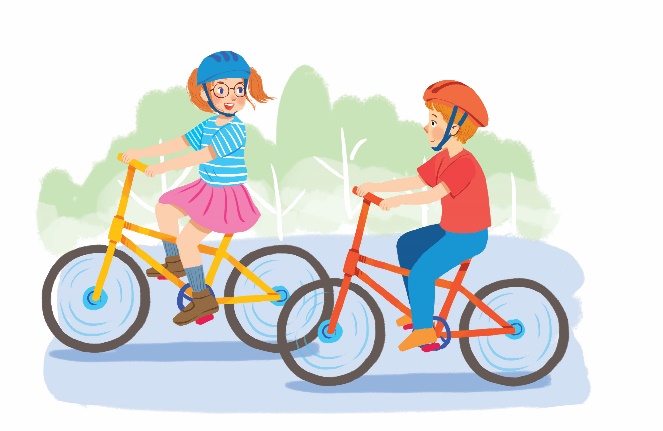 Children should go out with friends
5.
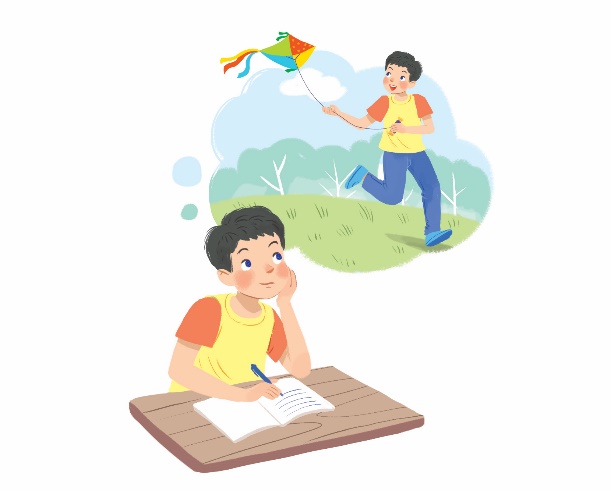 6. Children should make a wish.
LUCKY NUMBER!
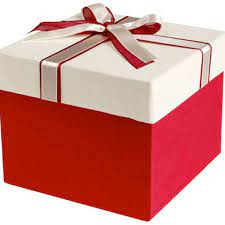 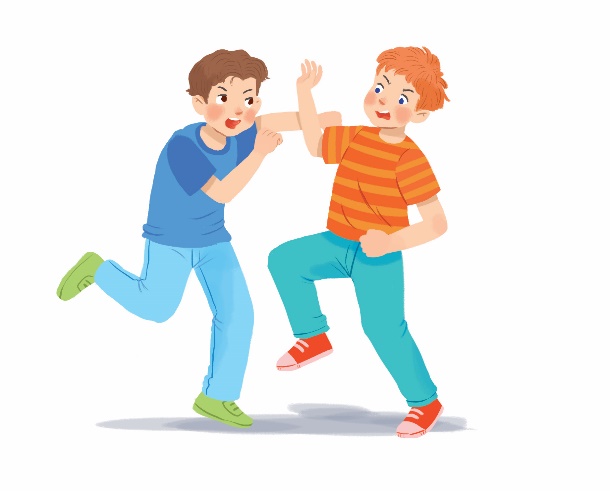 Children shouldn’t fight
7.
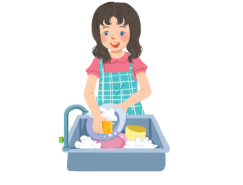 8.
Children should help with housework
LUCKY NUMBER!
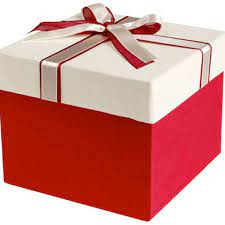 * Grammar 2.
Some / any for amount
- Some / any: một vài, một ít
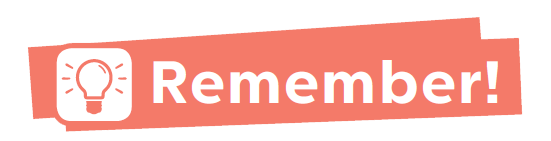 Some
any
(+) My mother bought some fruits. 
(+) I need some milk for the cake.
(-) I can’t answer any questions.
(?) Do you have any sugar?
Note:
 - Some : Dùng trong câu khẳng định.
 - Any : Dùng trong câu phủ định và câu hỏi.
* Ngoại lệ câu mời : Would you like some tea?
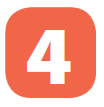 Complete the sentences with some or any.
What do you need to decorate your room?
I need             colour paper and             pictures.
1.
some
some
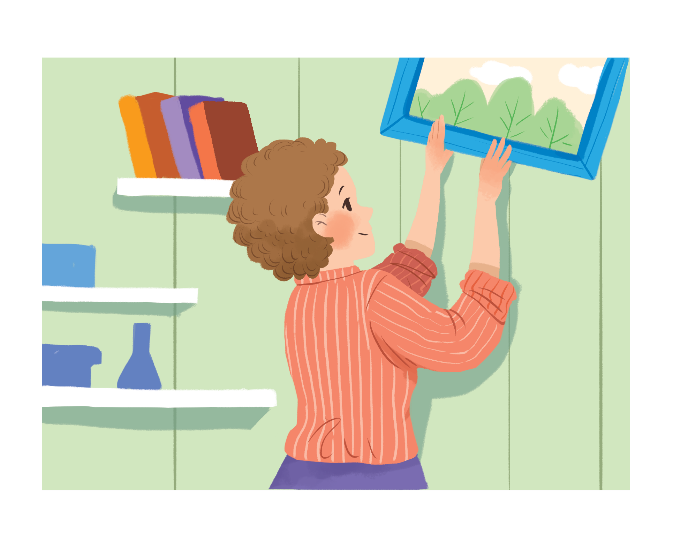 any
Do you have             free time for spotrs?
Yes, I do.
2.
Are there             interesting activities here during Tet?
Yes, there are              traditional games like human chess, running and cooking.
any
3.
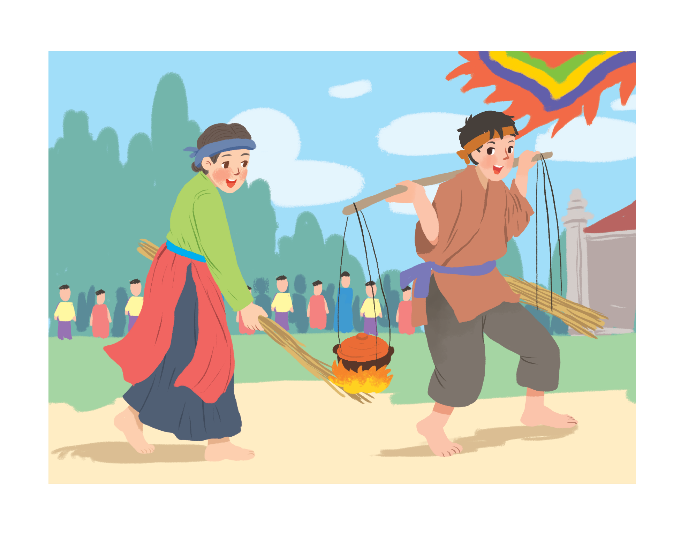 some
Work in pairs. Look at the fridge. Make sentences with the words / phrases provided, using some or any.
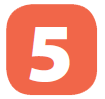 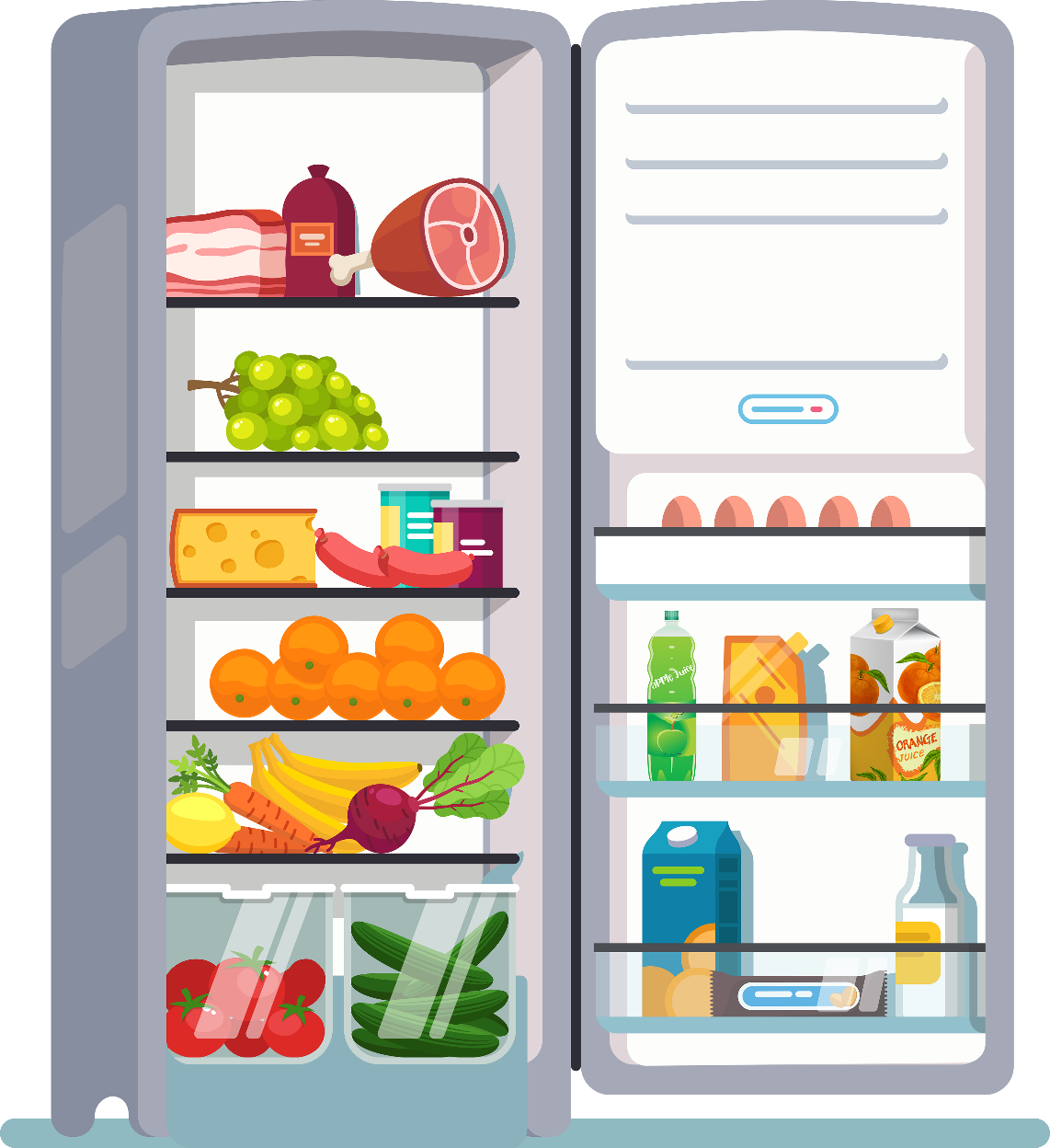 Example:
- ice cream
There is not any ice cream.
- cucumbers
There are some cucumbers.
There are some eggs (in the fridge).
1.
eggs
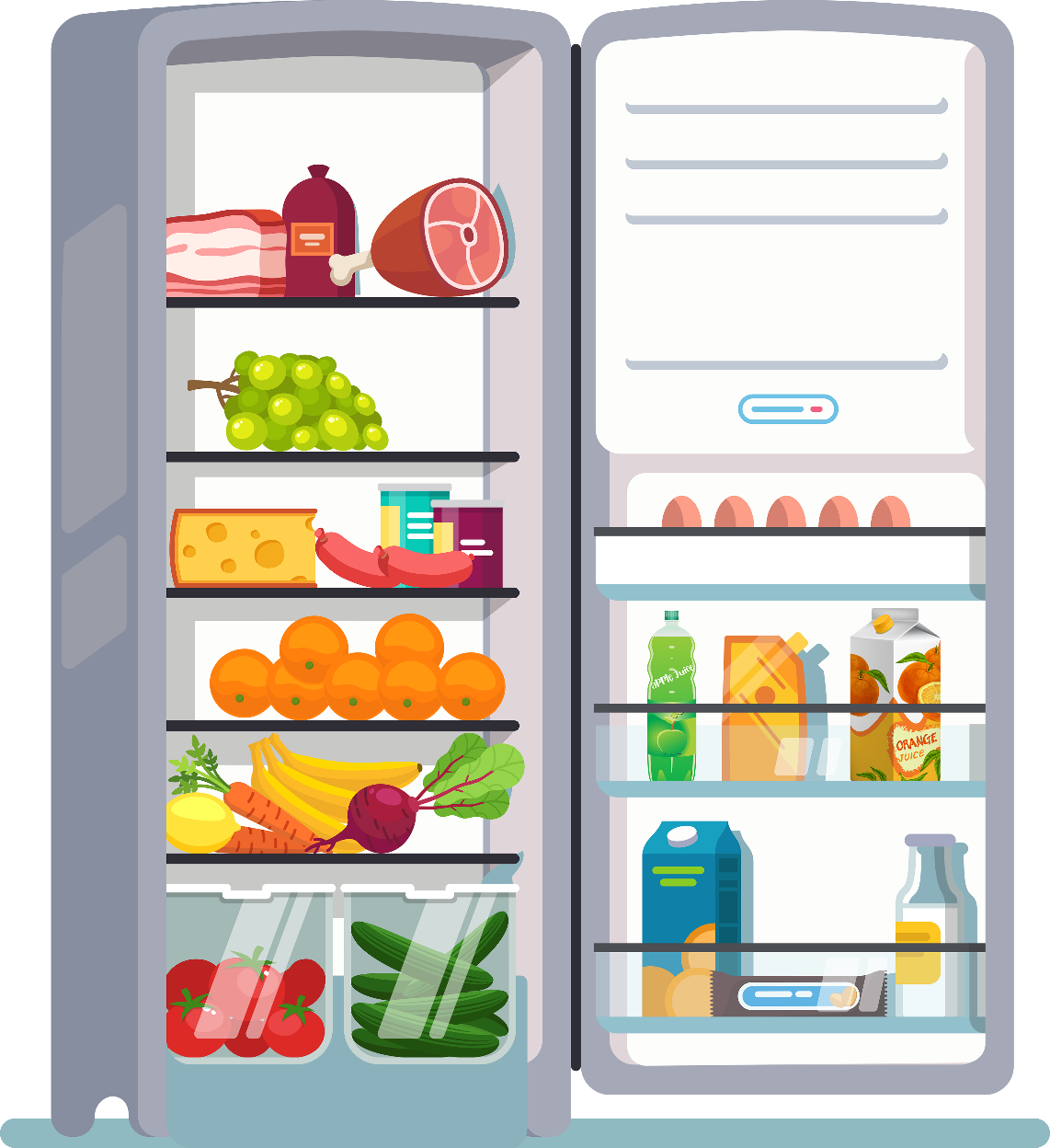 There is some fruit juice.
2.
fruit juice
There aren’t any apples.
bread
bananas
cheese
4.
5.
6.
There isn’t any bread.
apples
3.
There are some bananas.
There is some cheese.
* PRODUCTION
* Rewrite the following sentences without changing their original meanings.
1.  It’s good if children go to bed early.
→ Children should…………………………………………………….	.
2. It’s not a good idea when students copy other students’ work.
→ Students shouldn’t	………………………………………………………...
3. I’m not happy when children lie to their parents.
→ Children shouldn’t………………………………………………………..
4. It’s good if you say “Thank you” to a person who has helped you.
→ You should ………………………………………………………………
5. There is no water in the bottle.
→ There is not	…………………………………………………………...
6. We have no peach flowers for the New Year here. any water in the bottle
→ We don’t…………………………………….
go to bed early.
copy other students’ work.
lie to their parents.
say “Thank you” to a person who has helped you
any water in the bottle.
have any peach flowers for the New Year here.
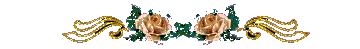 Homework
Learn by heart all new words.
Do exercises on workbook.
 Prepare Communication.
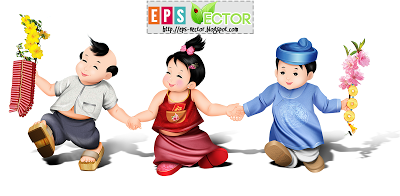 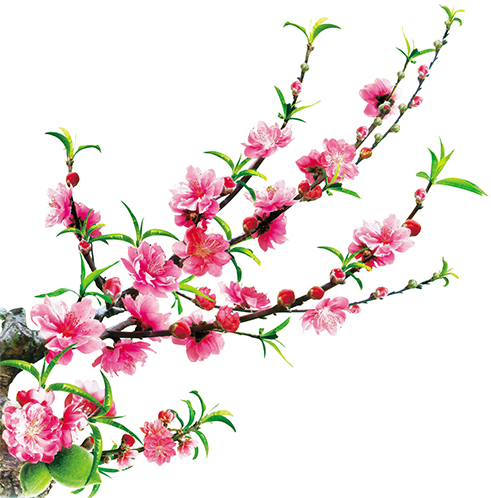 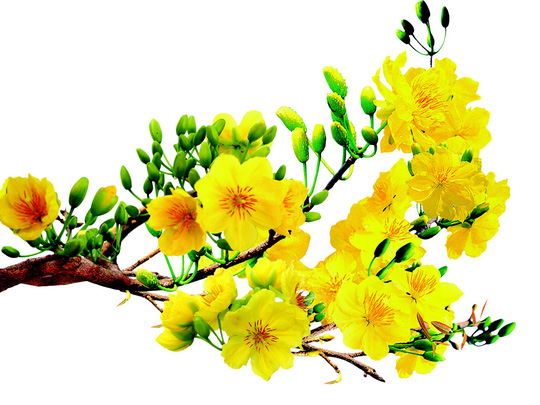 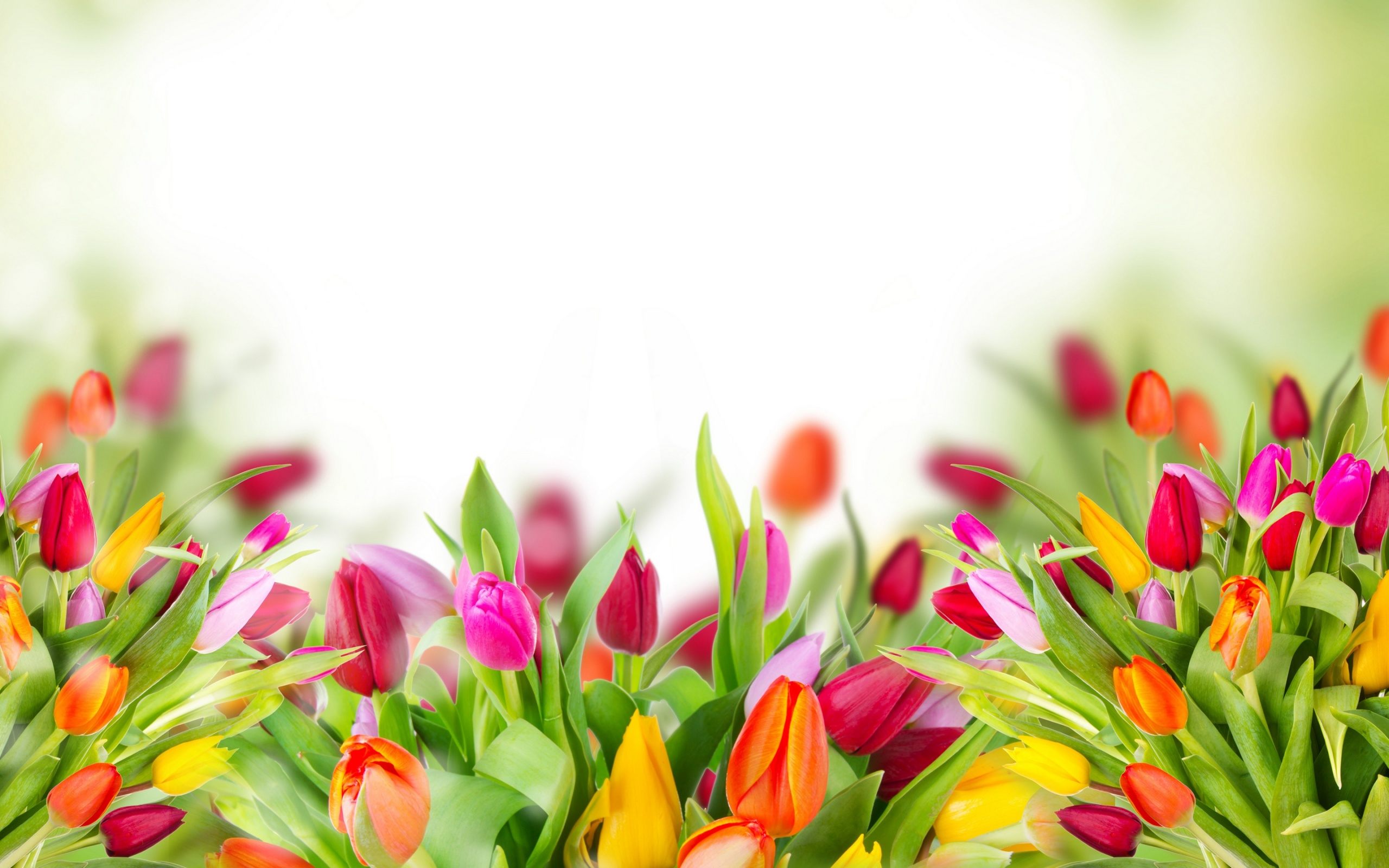 Thank you!
Have a nice day!